Муниципальное автономное дошкольное образовательное
учреждение центр развития ребенка - детский сад № 111 города Тюмени
КРАТКАЯ ПРЕЗЕНТАЦИЯ
ОСНОВНОЙ ОБРАЗОВАТЕЛЬНОЙ ПРОГРАММЫ ДОШКОЛЬНОГО
ОБРАЗОВАНИЯ
МУНИЦИПАЛЬНОГО АВТОНОМНОГО ДОШКОЛЬНОГО  ОБРАЗОВАТЕЛЬНОГО УЧРЕЖДЕНИЯ
д/с № 111 города Тюмени
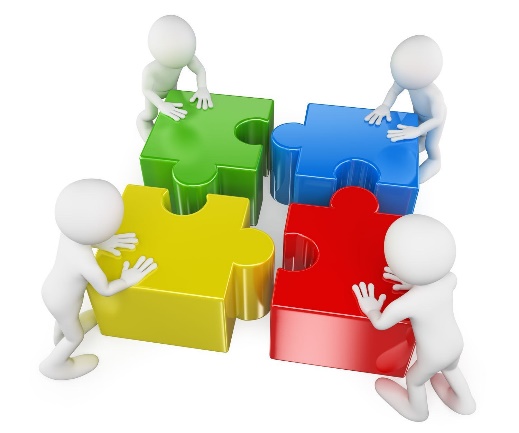 Краткая информация об Учреждении
О программе :
Основная образовательная программа МАДОУ црр- д/с № 111 города Тюмени разработана  в соответствии с Федеральным государственным образовательным стандартом  дошкольного образования (утвержден приказом Минобрнауки России от 17 октября  2013 г. № 1155, зарегистрировано в Минюсте России 14 ноября 2013 г.,  регистрационный № 30384; в редакции приказа Минпросвещения России от 8 ноября  2022 г. № 955, зарегистрировано в Минюсте России 6 февраля 2023 г.,  регистрационный № 72264) и Федеральной образовательной программой  дошкольного образования (утверждена приказом Минпросвещения России от 25  ноября 2022 г. № 1028, зарегистрировано в Минюсте России 28 декабря 2022 г.,  регистрационный № 71847) и ряд парциальных программ по 5 образовательным  областям.
Программа реализуется на государственном языке Российской Федерации - русском
Численность обучающихся по программе – 600 воспитанников.
Программа определяет содержание и организацию образовательной деятельности в
Муниципальном автономном дошкольном образовательном учреждении
детском саду № 111 г. Тюмени.
Программа позволяет реализовать несколько основополагающих функций
дошкольного уровня образования:
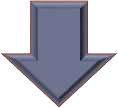 1)	Обучение
и
воспитание
ребенка
дошкольного
возраста
как	гражданина  и		культурной  доступными
Российской	Федерации,
формирование
основ
его	гражданской
содержании
идентичности	на	соответствующем	его	возрасту
средствами;
Создание единого ядра содержания дошкольного образования (далее - ДО),  ориентированного на приобщение детей к традиционным духовно-нравственным и  социокультурным ценностям российского народа, воспитание подрастающего  поколения как знающего и уважающего историю и культуру своей семьи, большой и  малой Родины;


Создание единого федерального образовательного пространства воспитания и  обучения детей от рождения до поступления в общеобразовательную организацию,  обеспечивающего ребенку и его родителям (законным представителям) равные,  качественные условия ДО, вне зависимости от места проживания.
Цель программы:
Разностороннее развитие ребенка в период дошкольного детства
с учетом возрастных и
ценностей	российского
индивидуальных	особенностей	на	основе	духовно-нравственных
народа, исторических и национально-культурных традиций.
Программа направлена на:
Программа	направлена	на:  возможности	для	его	позитивной
создание
условий
развития	ребенка,	открывающих
социализации,
его	личностного
сотрудничества	со	взрослыми	и
развития,
развития
инициативы	и	творческих	способностей
на	основе
сверстниками и соответствующим возрасту видам деятельности; на создание развивающей  образовательной среды, которая представляет собой систему условий социализации и  индивидуализации детей.
Данная программа обеспечивает разностороннее развитие детей в возрасте от 2 до 7 (8) лет с
учетом их   возрастных и   индивидуальных особенностей по   основным   направлениям –
«Социально-коммуникативное развитие», «Познавательное развитие», «Речевое развитие»,
«Художественно-эстетическое развитие», «Физическое развитие», учитывая особенности и
специфику дошкольного учреждения.
Задачи программы:
Обеспечение единых для Российской Федерации содержания ДО и планируемых результатов  освоения образовательной программы ДО;
Приобщение детей (в соответствии с возрастными особенностями) к базовым ценностям  российского народа - жизнь, достоинство, права и свободы человека, патриотизм,  гражданственность, высокие нравственные идеалы, крепкая семья, созидательный труд,  приоритет духовного над материальным, гуманизм, милосердие, справедливость,  коллективизм, взаимопомощь и взаимоуважение, историческая память и преемственность  поколений, единство народов России; создание условий для формирования ценностного  отношения к окружающему миру, становления опыта действий и поступков на основе  осмысления ценностей;
Построение (структурирование) содержания образовательной деятельности на основе учета  возрастных и индивидуальных особенностей развития;
Создание условий для равного доступа к образованию для всех детей дошкольного возраста с
учетом разнообразия образовательных потребностей и индивидуальных возможностей;
Охрана и укрепление физического и психического здоровья детей, в том числе их  эмоционального благополучия;
Обеспечение развития физических, личностных, нравственных качеств и основ патриотизма,  интеллектуальных и художественно-творческих способностей ребенка, его инициативности,  самостоятельности и ответственности;
Обеспечение психолого-педагогической поддержки семьи и повышение компетентности  родителей (законных представителей) в вопросах воспитания, обучения и развития, охраны и  укрепления здоровья детей, обеспечения их безопасности;
Достижение детьми на этапе завершения ДО уровня развития, необходимого и достаточного  для успешного освоения ими образовательных программ начального общего образования.
Принципы и подходы к программе
Система работы с детьми описана в  программе по пяти образовательным  областям развития ребенка
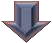 Построение
образовательной	деятельности	на	основе
индивидуальных особенностей каждого ребенка, при  котором сам ребенок становится активным в выборе  содержания своего образования, становится субъектом  образования;
Содействие и сотрудничество детей и родителей (законных
представителей),	совершеннолетних	членов	семьи,
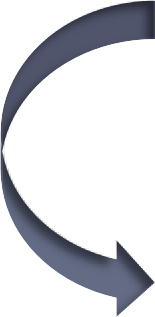 «Познавательное развитие»
«Речевое развитие»
Художественно-эстетическое
развитие»
«Физическое развитие»
«Социально-коммуникативное
развитие»
принимающих участие в воспитании детей младенческого,  раннего и дошкольного возрастов, а также педагогических  работников (далее вместе - взрослые);
Признание ребенка полноценным участником (субъектом)
образовательных отношений;
Программа состоит из трех  разделов, каждая является  взаимодополняющей:
Поддержка	инициативы	детей	в	различных	видах
деятельности;
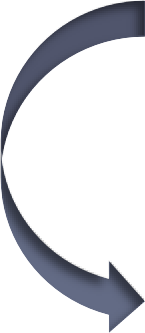 сотрудничество ДОО с семьей;
Приобщение детей к социокультурным нормам, традициям  семьи, общества и государства;
раздел «Целевой»
раздел «Содержательный»
раздел «Организационный»
формирование  познавательных  деятельности;
познавательных	интересов	и
действий	ребенка	в	различных	видах
Возрастная адекватность дошкольного образования  (соответствие условий, требований, методов возрасту и  особенностям развития);
Учет этнокультурной ситуации развития детей.
Организация работы по направлению
«Физическое развитие»
Система здоровьесбережения
в детском саду
Комплекс закаливающих мероприятий
Образовательная деятельность по
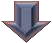 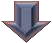 -Решение совокупных задач воспитания в рамках  образовательной области "Физическое развитие"  направлено на приобщение детей к ценностям  "Жизнь", "Здоровье", что предполагает:
*воспитание осознанного отношения к жизни как
основоположной ценности и здоровью как
совокупности физического, духовного и социального  благополучия человека;
*формирование у ребенка возрастосообразных
представлений и знаний в области физической
культуры, здоровья и безопасного образа жизни;
*становление эмоционально-ценностного отношения
к здоровому образу жизни, физическим  упражнениям, подвижным играм, закаливанию  организма, гигиеническим нормам и правилам;
*воспитание активности, самостоятельности,
самоуважения,
*коммуникабельности, уверенности и других
личностных качеств;
*приобщение детей к ценностям, нормам и знаниям  физической культуры в целях их физического  развития и саморазвития;
*формирование у ребенка основных гигиенических  навыков, представлений о здоровом образе жизни.
образовательной области «Физическая
культура»
Оптимизация двигательного режима
Организация рационального питания
Медико-профилактическая работа с  детьми и родителями
Соблюдение требований СанПиН к  организации педагогического процесса
Комплекс мероприятий по сохранению
физического и психологического
здоровья воспитанников.
Обучение плаванию
Виды	здоровье  технологий применяемых  детьми:
сберегающих  в	работе	с
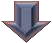 *	релаксация,	бодрящая
гимнастика,
спортивные
занятия,
занятия,
дыхательная	гимнастика,
игры,	физкультурные
проблемно-игровые
скандинавская ходьба, ходьба на лыжах,  цветотерапия,	музыкотерапия,  психогимнастики, песочная арт-терапия.
Организация работы по направлению
«Познавательное развитие»
Формы работы :
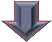 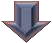 - Обучение в повседневных бытовых  ситуациях; самостоятельная деятельность в  развивающей среде; занятия; опыты
Решение совокупных задач воспитания в рамках
образовательной области "Познавательное
развитие" направлено на приобщение детей к
ценностям "Человек", "Семья", "Познание",  "Родина" и "Природа", что предполагает:
воспитание отношения к знанию как ценности,  понимание значения образования для человека,  общества, страны;
приобщение к отечественным традициям и
праздникам, к истории и достижениям родной  страны, к культурному наследию народов России;
воспитание уважения к людям - представителям
разных народов России независимо от их  этнической принадлежности;
воспитание уважительного отношения к  государственным символам страны (флагу, гербу,  гимну);
воспитание бережного и ответственного
отношения к природе родного края, родной
страны, приобретение первого опыта действий по
сохранению природы.
(экспериментирование);
-	Коллекционирование;  игры;		изобразительная  конструктивно-модельная  трудовая деятельность;
-	Наблюдения;	игровая
развивающие  деятельность;  деятельность;
деятельность
(сюжетно	–	ролевые	игры,
игра	–
драматизация, подвижные игры).
Проектная деятельность
Stem-образование
Создание проблемных ситуаций
Организация работы по  направлению
«Художественно-эстетическое
развитие»
Организация работы по  направлению
«Социально-коммуникативное
развитие»

Решение совокупных задач воспитания в рамках  образовательной области "Социально-
коммуникативное развитие" направлено на  приобщение детей к ценностям "Родина",  "Природа", "Семья", "Человек", "Жизнь",  "Милосердие", "Добро", "Дружба",  "Сотрудничество", "Труд". Это предполагает  решение задач нескольких направлений  воспитания:
-воспитание уважения к своей семье, своему  населенному пункту, родному краю, своей  стране;
воспитание уважительного отношения к другим  людям - детям и взрослым (родителям (законным  представителям), педагогам, соседям и другим),  вне зависимости от их этнической и
национальной принадлежности;
-воспитание ценностного отношения к  культурному наследию своего народа, к
нравственным и культурным традициям России;
содействие становлению целостной картины.
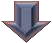 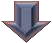 Художественно-эстетическое развитие"  направлено на приобщение детей к ценностям  "Культура" и "Красота", что предполагает:
-воспитание эстетических чувств (удивления, радости,
восхищения) к различным объектам и явлениям
окружающего мира (природного, бытового, социального), к  произведениям разных видов, жанров и стилей искусства (в  соответствии с возрастными особенностями);
-приобщение к традициям и великому культурному  наследию российского народа, шедеврам мировой  художественной культуры;
-становление эстетического, эмоционально-
ценностного отношения к окружающему миру для
гармонизации внешнего и внутреннего мира ребенка;  создание условий для раскрытия детьми базовых
ценностей и их проживания в разных видах художественно-  творческой деятельности;
-формирование целостной картины мира на основе  интеграции интеллектуального и эмоционально-образного  способов его освоения детьми;
-создание условий для выявления, развития и
реализации творческого потенциала каждого ребенка с  учетом его индивидуальности, поддержка его готовности к  творческой самореализации и сотворчеству с другими  людьми (детьми и взрослыми).
Организация работы по  направлению
« Речевое развитие»
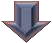 Решение совокупных задач воспитания в  рамках образовательной области "Речевое  развитие" направлено на приобщение детей к  ценностям "Культура" и "Красота", что  предполагает:
владение формами речевого этикета,  отражающими принятые в обществе правила и  нормы культурного поведения;
воспитание отношения к родному языку как  ценности, умения чувствовать красоту языка,  стремления говорить красиво (на правильном,  богатом, образном языке).
Формы работы с семьей:
Взаимодействие  с семьей
–	Формирование психолого-педагогических знаний
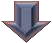 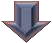 Родительские собрания
Информационные странички на
официальном сайте учреждения,
социальных сетях
Совместные творческие и  исследовательские проекты
Совместные акции
Конкурсы
Культурные и социальные мероприятия
родителей;
приобщение родителей к участию в жизни
Учреждения;
оказание помощи семьям воспитанников в  развитии, воспитании и обучении детей;
изучение и пропаганда лучшего семейного опыта.
В основу партнерства семьи и дошкольного
учреждения заложены следующие принципы:
единый подход к процессу воспитания ребёнка;
открытость дошкольного учреждения для
родителей;
взаимное доверие во взаимоотношениях  педагогов и родителей;
уважение и доброжелательность друг к другу;
дифференцированный подход к каждой семье;
равно ответственность родителей и педагогов.
В Учреждении осуществляется интеграция  общественного и семейного воспитания
дошкольников со следующими категориями
родителей:
с семьями воспитанников в том числе и с семьями  имеющими детей ОВЗ;
с молодыми родителями.
Инклюзивное образование
-КРР и (или) инклюзивное образование в ДОО направлено на обеспечение коррекции нарушений развития у различных категорий детей (целевые группы), включая детей с ООП, в том числе детей с ОВЗ и детей-инвалидов; оказание им квалифицированной помощи в освоении Программы, их разностороннее развитие с учетом возрастных и индивидуальных особенностей, социальной адаптации.
-КРР объединяет комплекс мер по психолого-педагогическому сопровождению обучающихся, включающий психолого-педагогическое обследование, проведение индивидуальных и групповых коррекционно-развивающих занятий, а также мониторинг динамики их развития. КРР в ДОО осуществляют педагоги, педагоги-психологи, учителя-дефектологи, учителя-логопеды и другие квалифицированные специалисты.

Для детей с ОВЗ и детей-инвалидов  разработана Адаптированная образовательная программа. 
Реализация программы  включает время, отведенное на образовательную деятельность, осуществляемую в процессе организации различных видов детской деятельности (игровой, коммуникативной, познавательно-исследовательской, продуктивной, музыкально-художественной 
и др.)
Организация психологического
сопровождения в ДОУ
Основными задачами психологического  сопровождения в ДОУ являются:

Психологическое сопровождение воспитательно-  образовательного процесса ДОУ.
Проведение индивидуальной работы с детьми с
учетом их индивидуально-психологических
особенностей в воспитательно-образовательном
процессе ДОУ и семье.
Содействие развитию образовательного
учреждения в целом, психологическая поддержка
процесса формирования команды
единомышленников.
Создание условий для сохранения и укрепления  психофизического здоровья и эмоционального  благополучия детей.
Максимальное содействие полноценному
психическому и личностному развитию ребенка.
Подготовка детей к новой социальной ситуации  развития.
Организация режима дня
Режим дня составлен с учетом 12-часового пребывания ребенка в детском саду.

Продолжительность занятий :
для детей 4-го года жизни — не более 15 минут,
для детей 5-го года жизни — не более 20 минут,
для детей 6-го года жизни — не более 25 минут
для детей 7-го года жизни — не более 30 минут.

Продолжительность дневной суммарной образовательной нагрузки для детей дошкольного возраста, не более:
-для детей 3-4 лет – 30 минут,  для детей 4-5 лет- 40 минут
Для детей 5-6 лет- 50 минут
для детей 6-7 лет- 90 минут

Перерывы между занятиями -10 минут
Ваши отзывы и пожелания можно отправлять на сайт учреждения по адресу 
http://sad111.ru 
:Перечень нормативных документов
-Указ Президента Российской Федерации от 7 мая 2018 г. № 204 «О национальных целях и стратегических
задачах развития Российской Федерации на период до 2024 года»;
Указ Президента Российской Федерации от 21 июля 2020 г. № 474 «О национальных целях развития  Российской Федерации на период до 2030 года»;
Указ Президента Российской Федерации от 9 ноября 2022 г. № 809 «Об утверждении основ государственной
политики по сохранению и укреплению традиционных российских духовно-нравственных ценностей»
Федеральный закон от 29 декабря 2012 г. № 273-ФЗ «Об образовании в Российской Федерации»;
Федеральный закон от 31 июля 2020  г. № 304-ФЗ «О внесении изменений в Федеральный закон «Об
образовании в Российской Федерации» по вопросам воспитания обучающихся»;
Федеральный закон от 24 сентября 2022 г. № 371-ФЗ «О внесении изменений в Федеральный закон «Об  образовании в Российской Федерации» и статью 1 Федерального закона «Об обязательных требованиях в  Российской Федерации»;
Распоряжение Правительства Российской Федерации от 29 мая 2015 г. № 999-р «Об утверждении Стратегии
развития воспитания в Российской Федерации на период до 2025 года»;
Федеральный государственный образовательный стандарт дошкольного образования (утвержден приказом  Минобрнауки России от 17 октября 2013 г. № 1155, зарегистрировано в Минюсте России 14 ноября 2013 г.,  регистрационный № 30384; в редакции приказа Минпросвещения России от 8 ноября 2022 г. № 955,  зарегистрировано в Минюсте России 6 февраля 2023 г., регистрационный № 72264
Порядок организации и осуществления образовательной деятельности по основным общеобразовательным  программам – образовательным программам дошкольного образования (утверждена приказом Минпросвещения  России от 31 июля 2020 года № 373, зарегистрировано в Минюсте России 31 августа 2020 г., регистрационный
№ 59599);
Санитарные правила СП 2.4.3648-20 «Санитарно-эпидемиологические требования к организациям воспитания  и обучения, отдыха и оздоровления детей и молодёжи (утверждены постановлением Главного государственного  санитарного врача Российской Федерации от 28 сентября 2020 г. № 28, зарегистрировано в Минюсте России 18  декабря 2020 г., регистрационный № 61573).